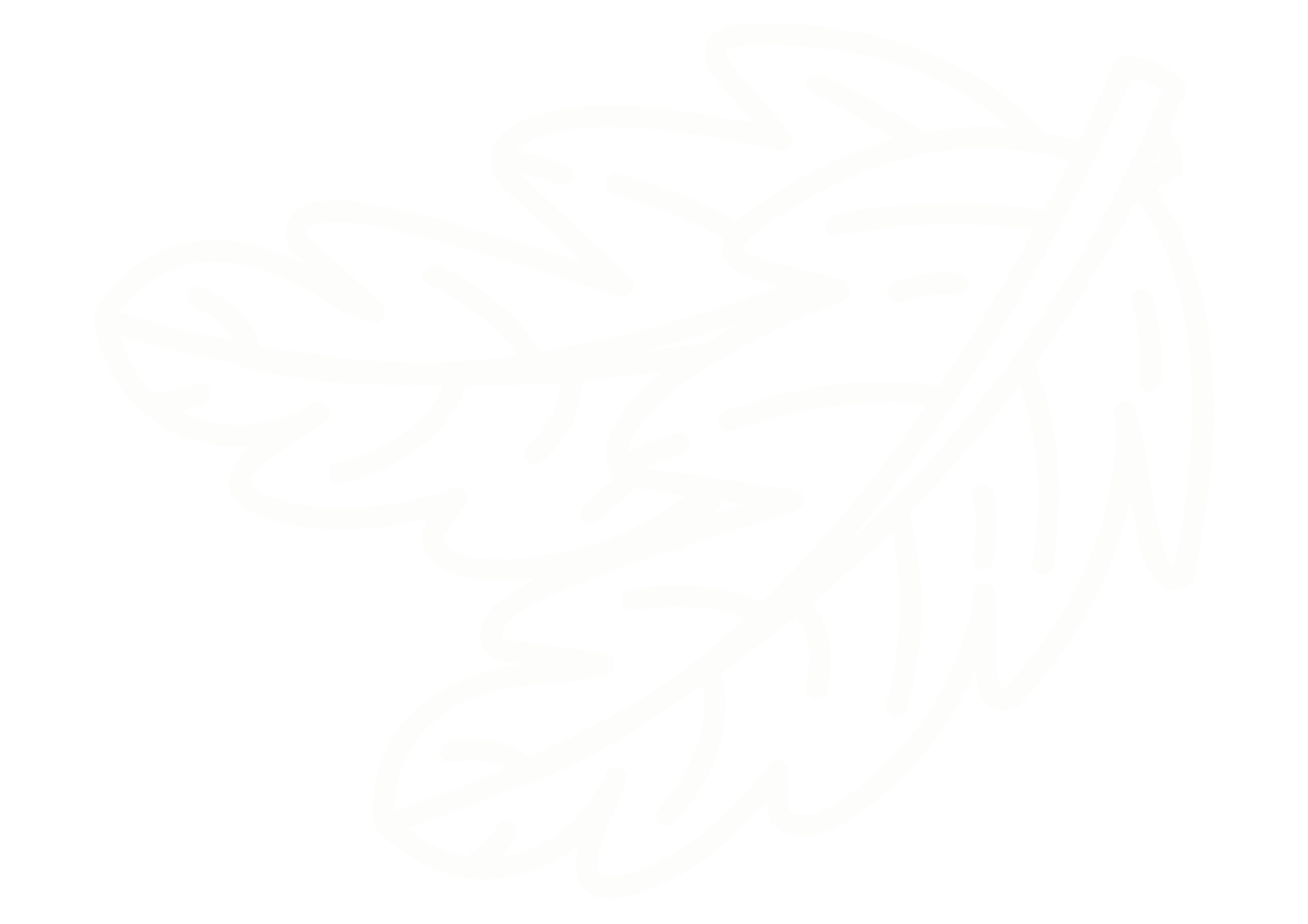 About Grace Community Church
GATHERED IN FAITH, UNITED IN LOVE
Established in 1955, Grace Community Church aims 
to be a sanctuary for all, leading them closer to God through worship, service, and community outreach.
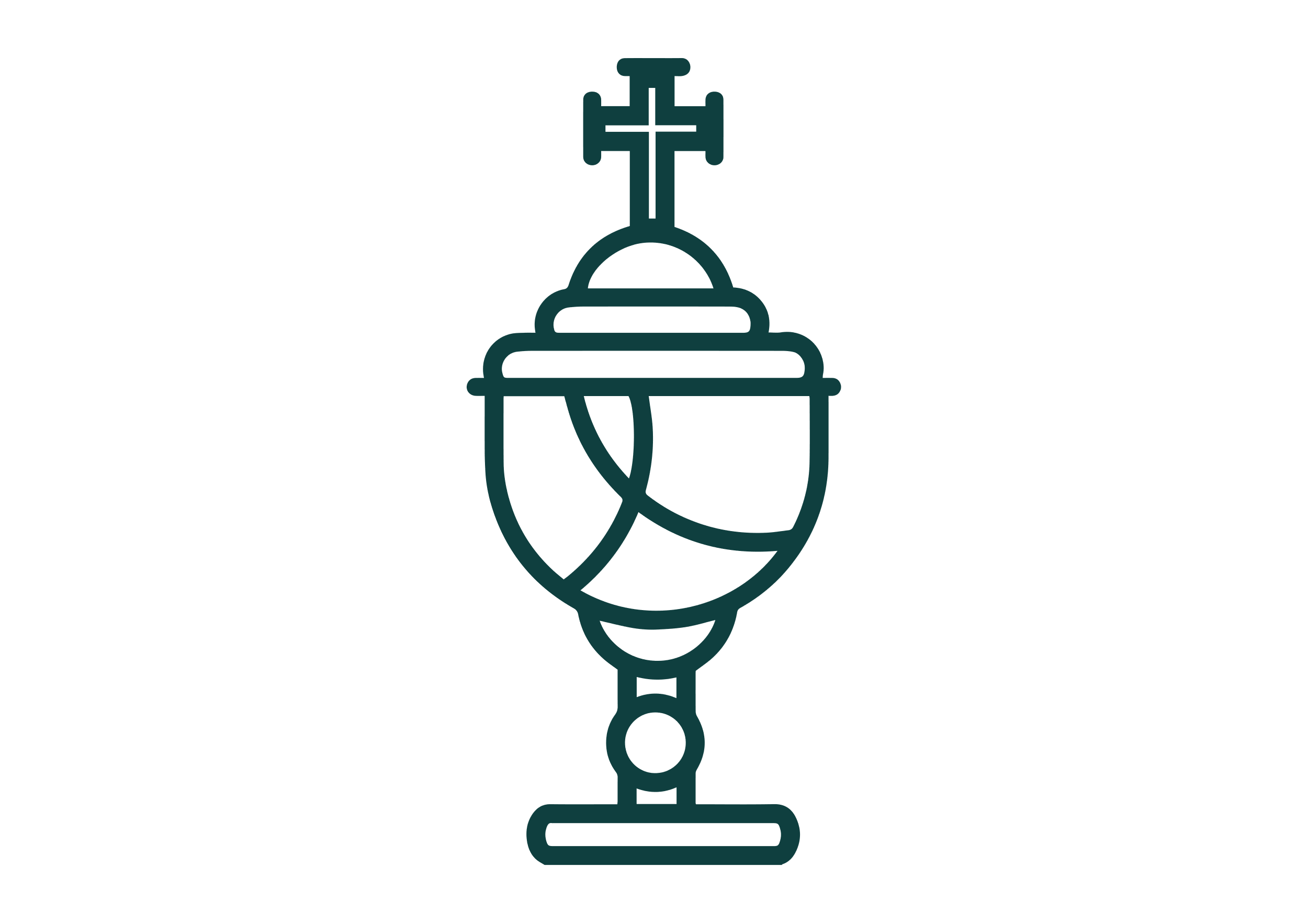 Grace Community Church
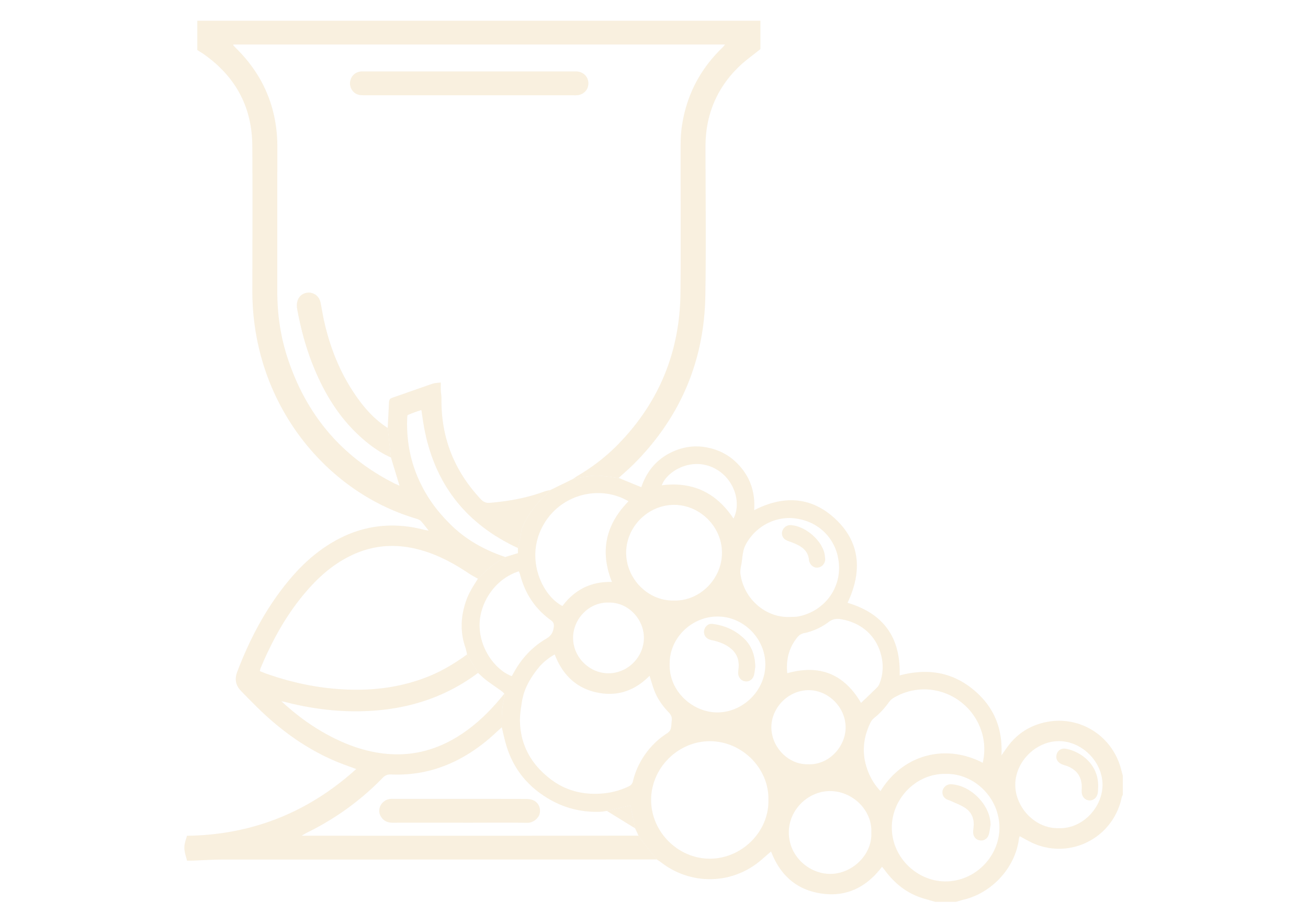 20
23
20
23
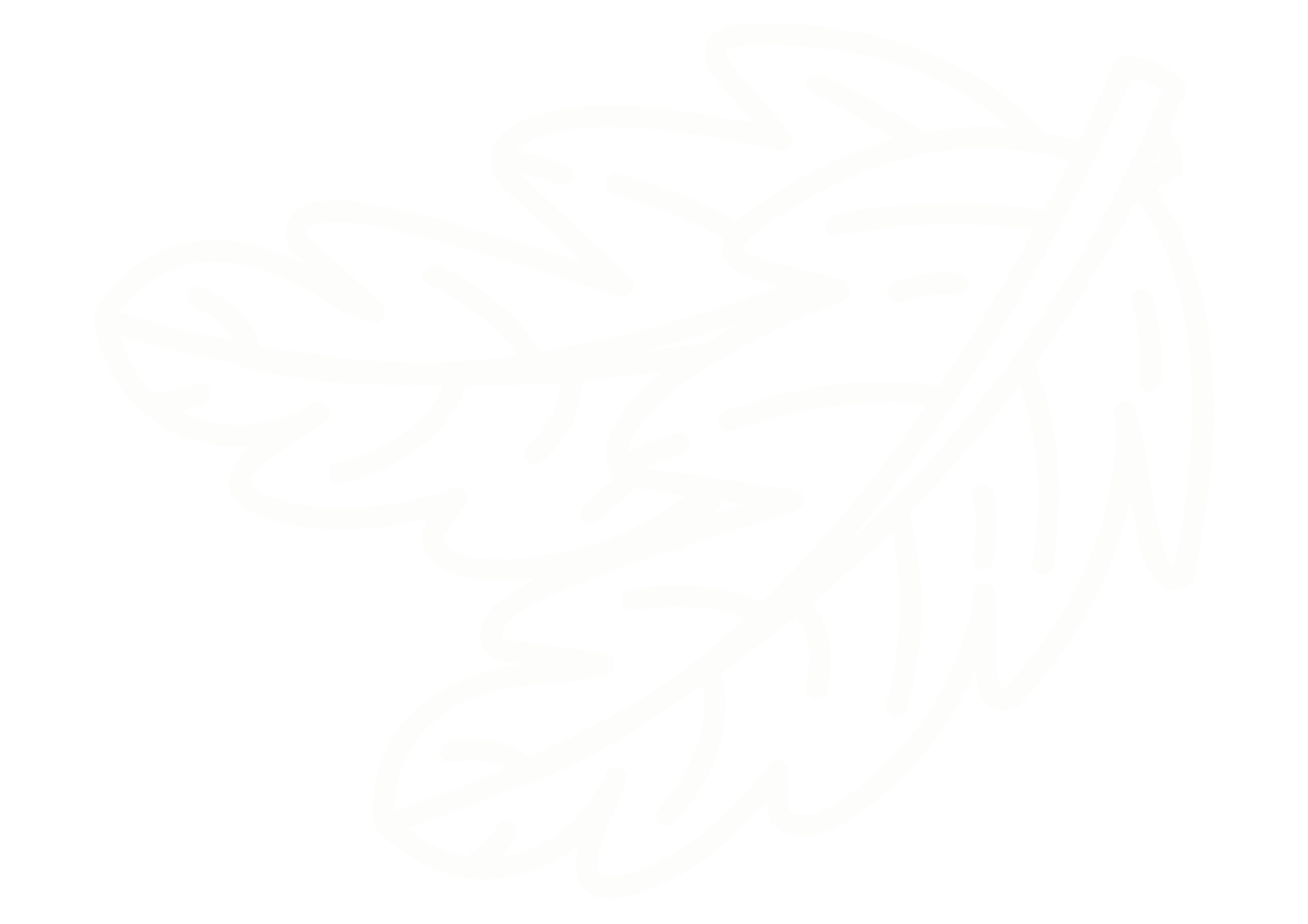 Contact & Service Times
Address: 123 Church Lane, Pleasant Town
Phone: (123) 456-7890
Sunday Service: 10 AM & 6 PM
Wednesday Prayer Service: 7 PM
Follow Us
Website: www.gracecommunity.pt
Facebook: @GraceCommunityPT
Instagram: @GraceChurchPT
AUGUST 13, 2023
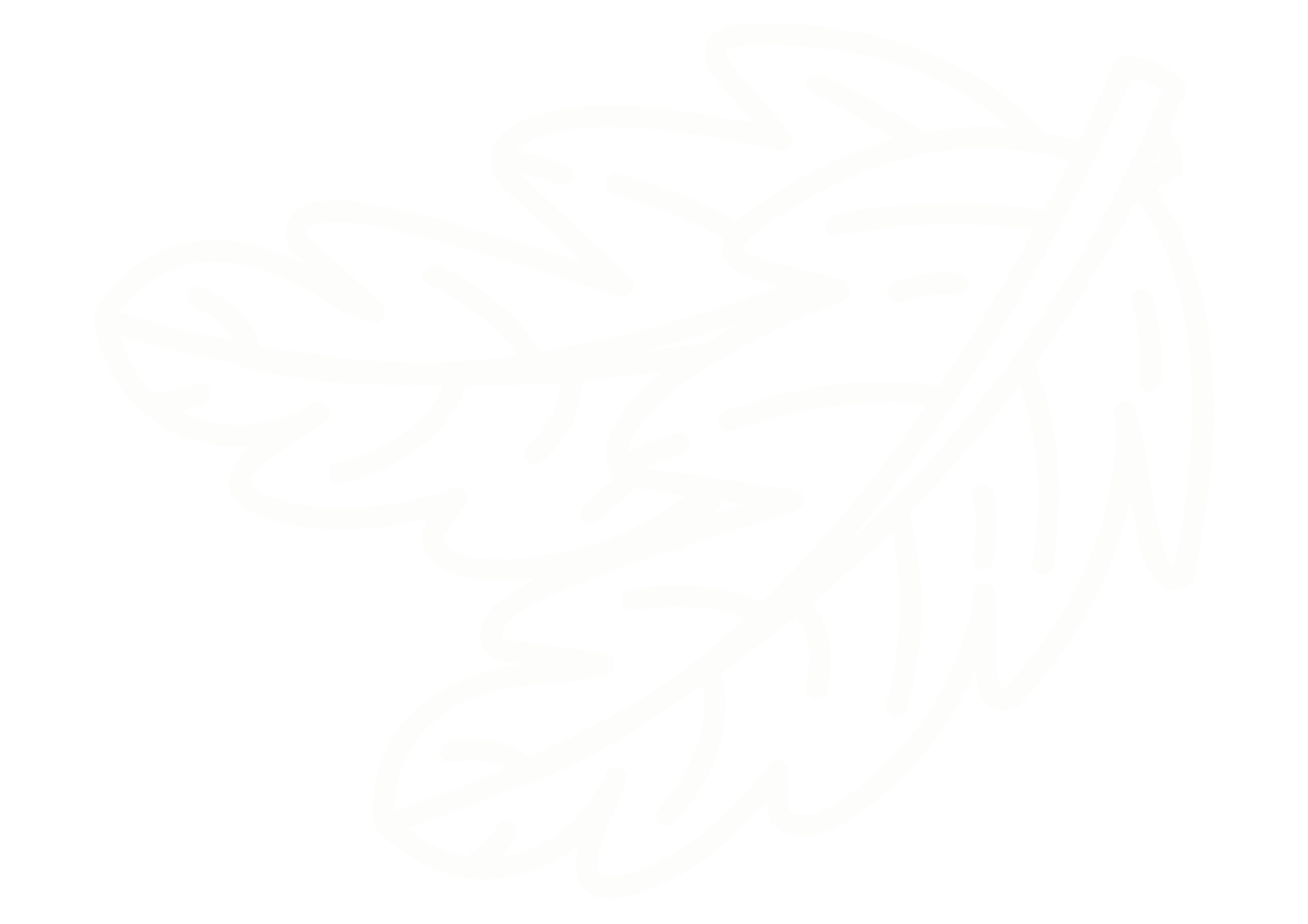 ANNOUNCEMENTS AND UPCOMING EVENTS
ORDER OF SERVICE
Opening Song
"How Great is Our God"
Women’s Prayer Breakfast
Friday, Aug 20 
at 9 AM
01
in the Fellowship Hall
Welcome & Greeting
Sister Emily Roberts
Youth Group Campfire
Saturday, Aug 21 at 7 PM
02
Invocation
Contact Brother Jake for details
Pastor Mark Anderson
Bible Study
Tuesday,  Aug 24
at 6:30 PM
03
Scripture Reading
Resuming our study on 
"The Book of James,"
Romans 8:28-39, read by Brother Alan Jenkins
Worship in Song
Church Clean-Up Day
Friday, August 27 at 8 AM
04
"Amazing Grace" and "Reckless Love"
Volunteers needed
Sermon
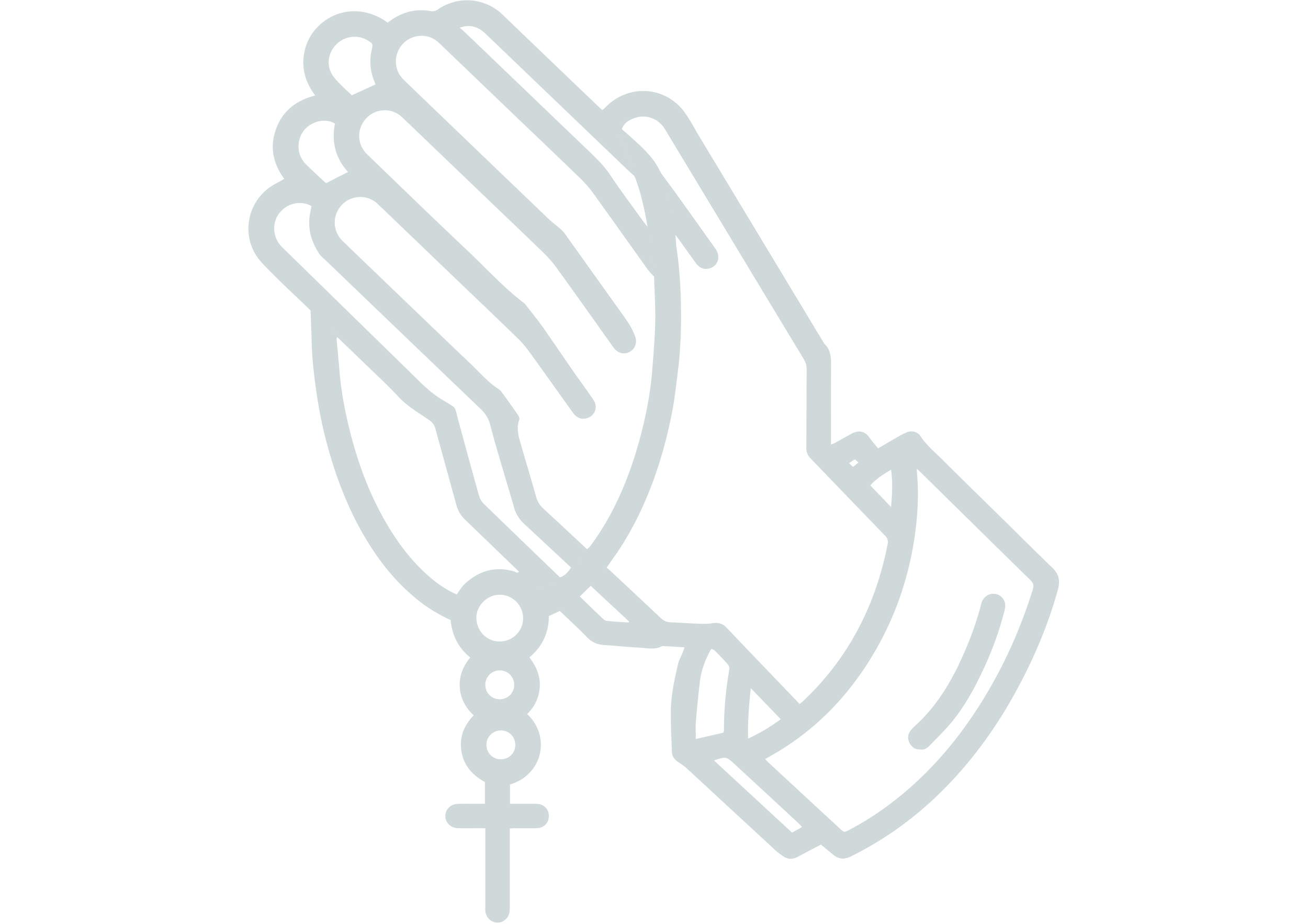 "Anchored in Hope" by Pastor Mark Anderson
PRAYER REQUESTS
Offering & Doxology
Led by the Worship Team
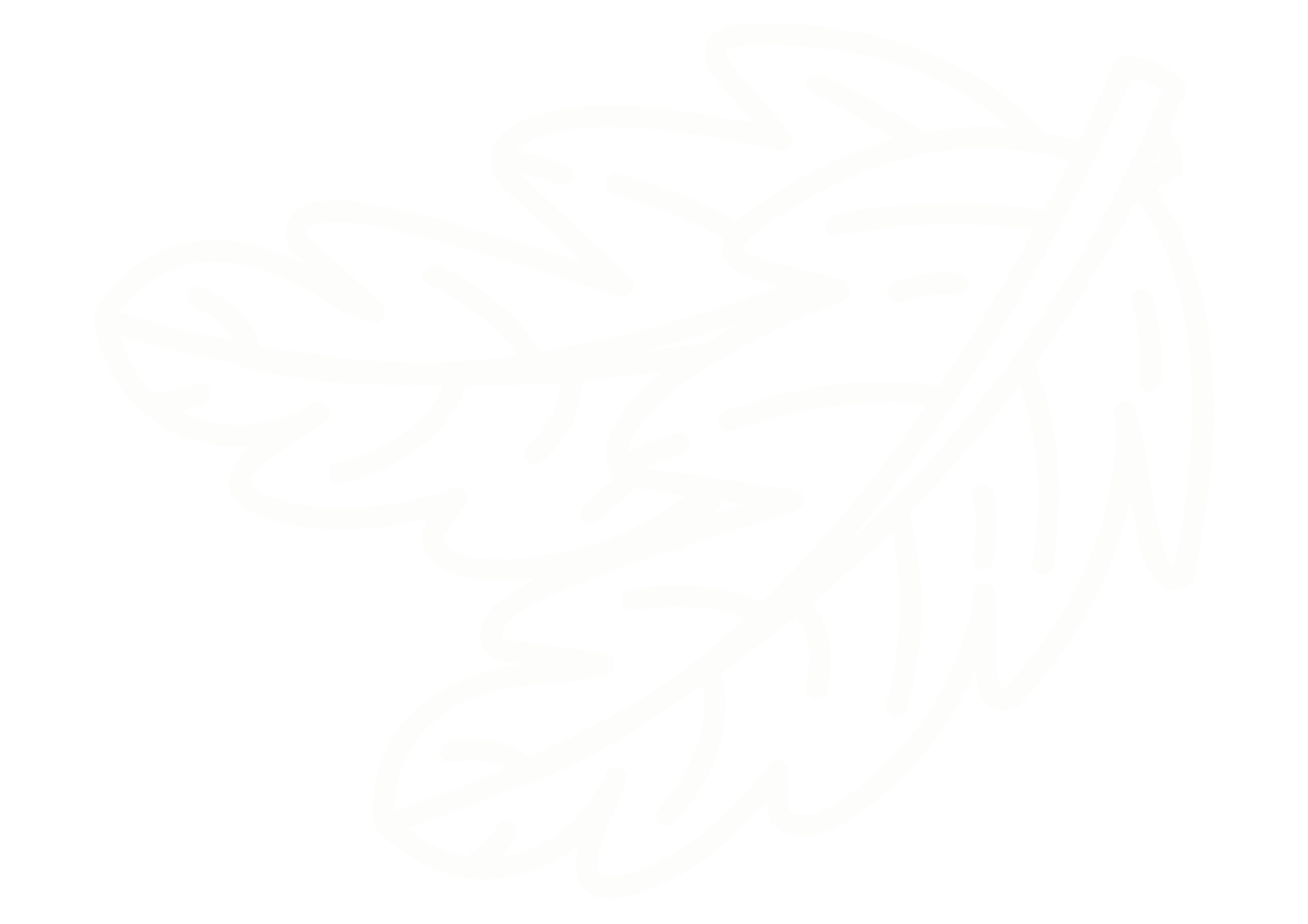 Communion
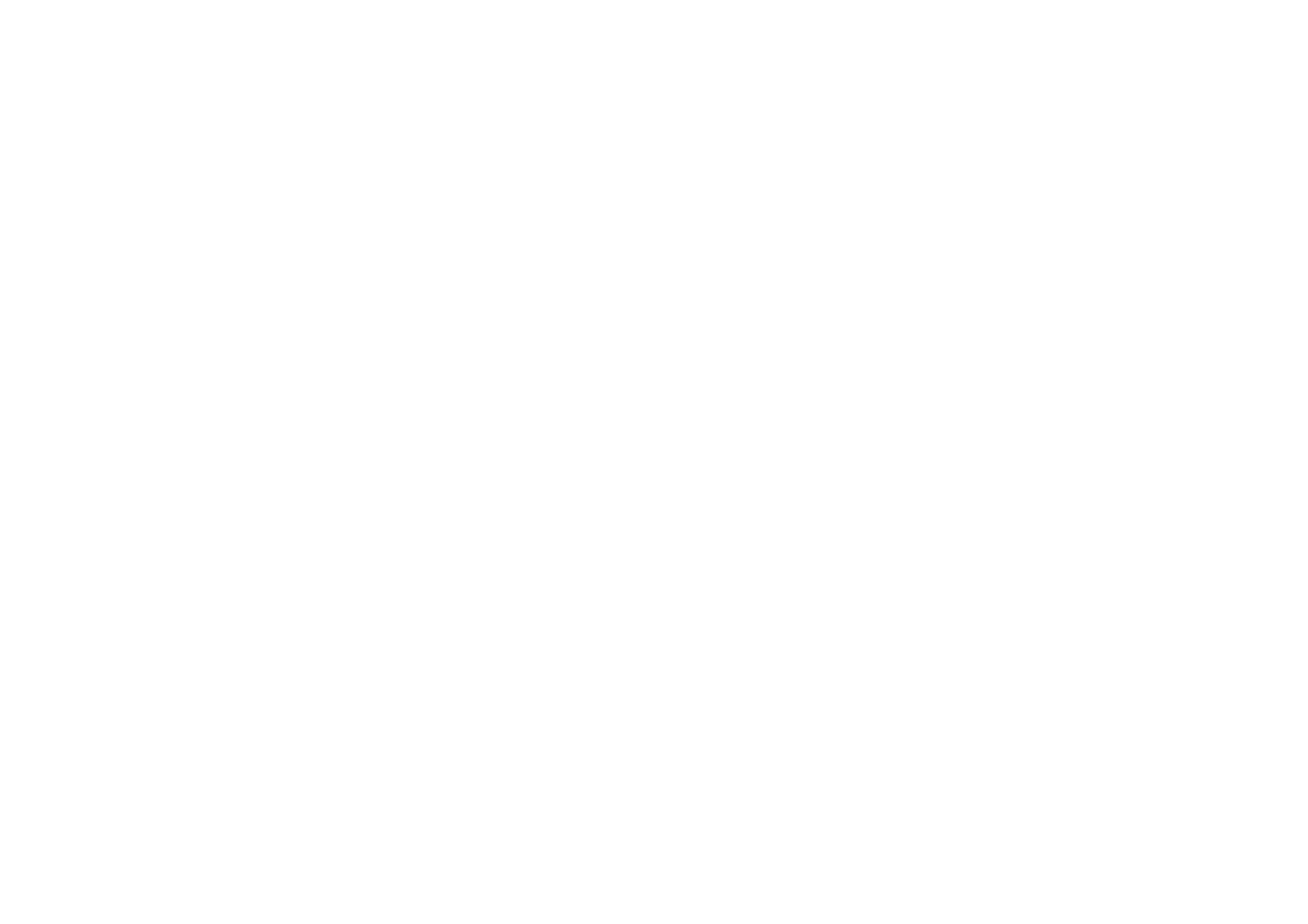 Brother Ian undergoing
surgery this week.
Administered by Deacon Sarah Mitchell
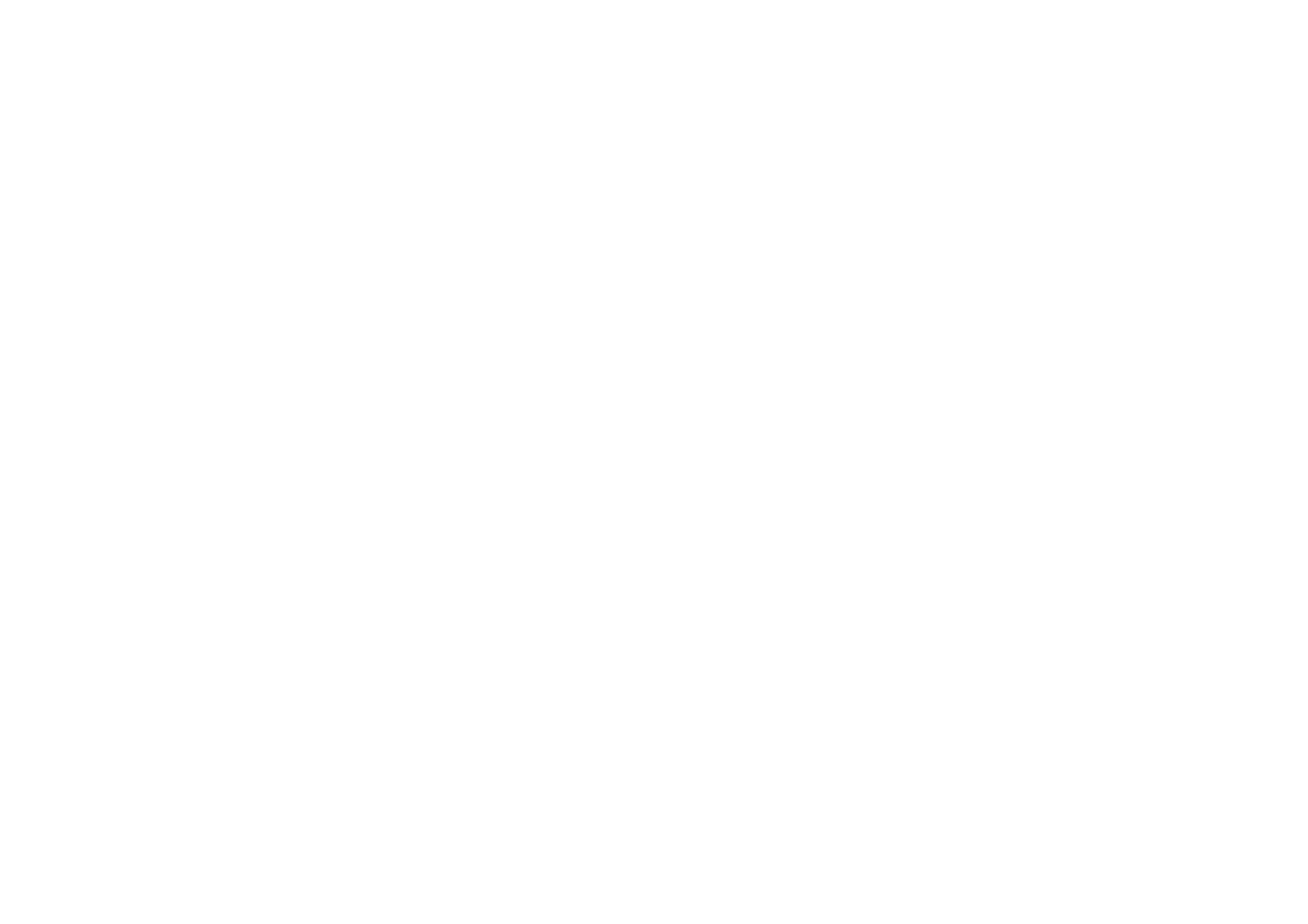 Closing Hymn
The Rodriguez family following 
the loss of their grandmother.
"It is Well"
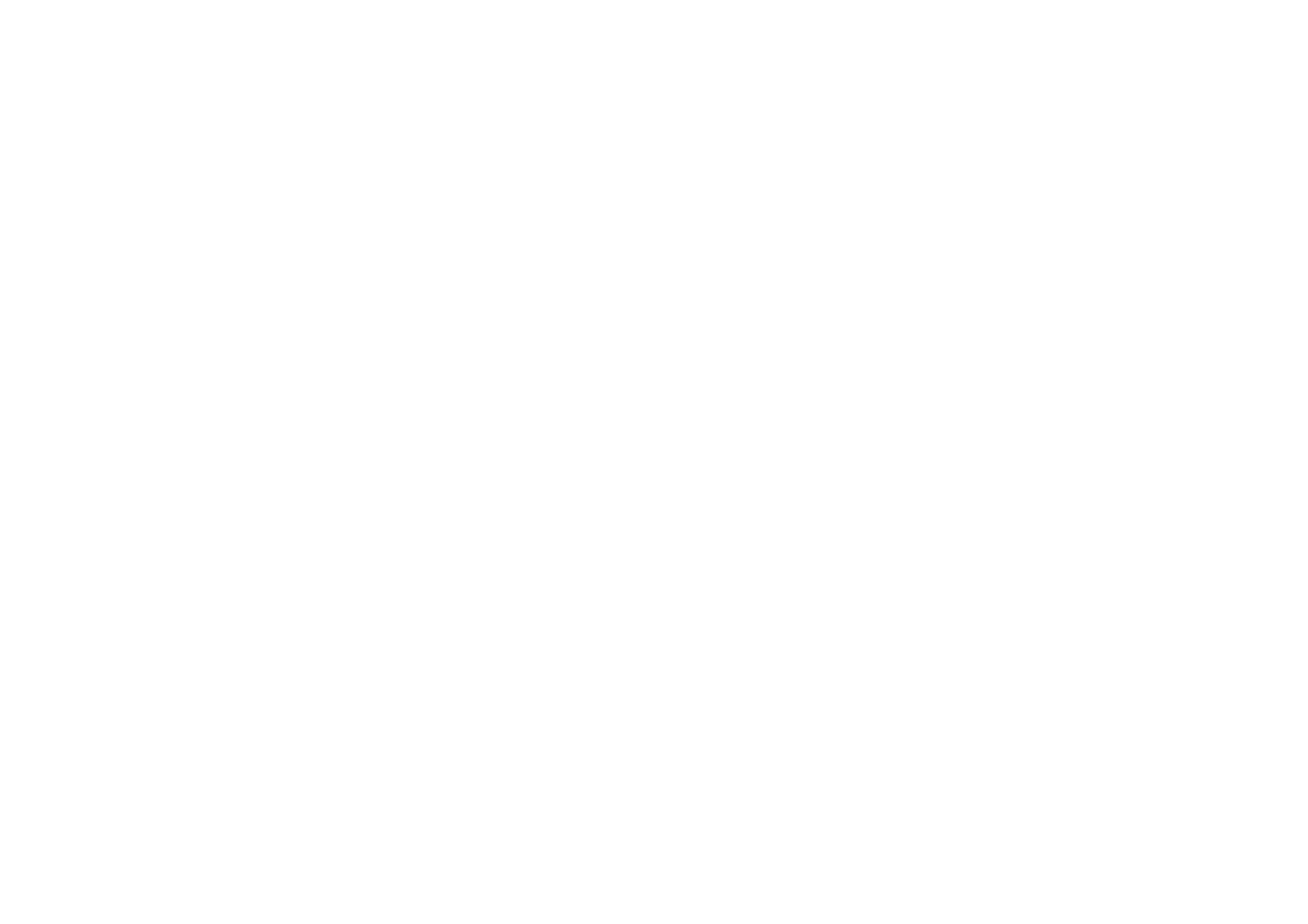 The missions team traveling to 
Guatemala in September.
Benediction
Pastor Mark Anderson